Your Poster’s Title Goes HereName of PresenterName of Institution
International conference on Swasthavritta & Yoga
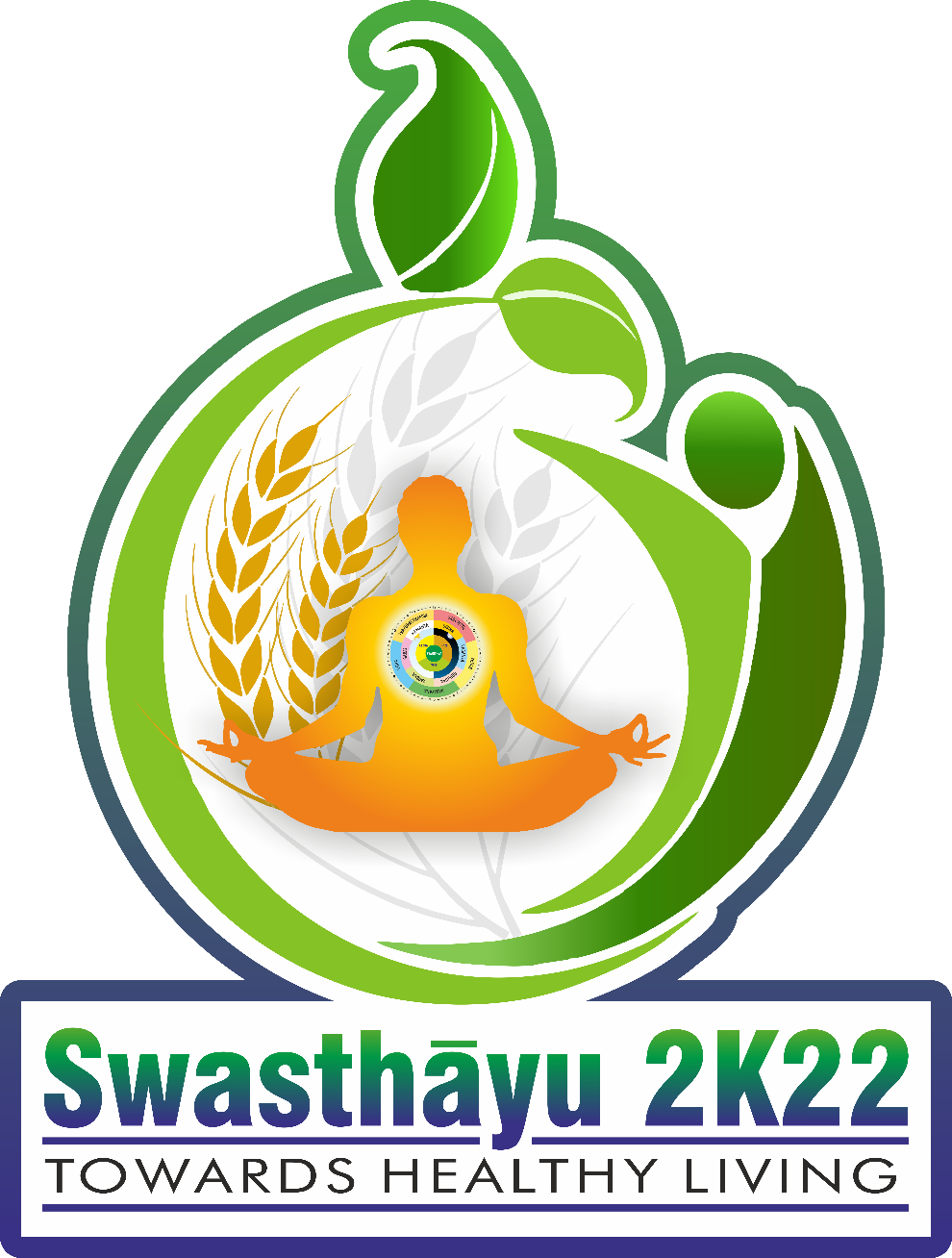 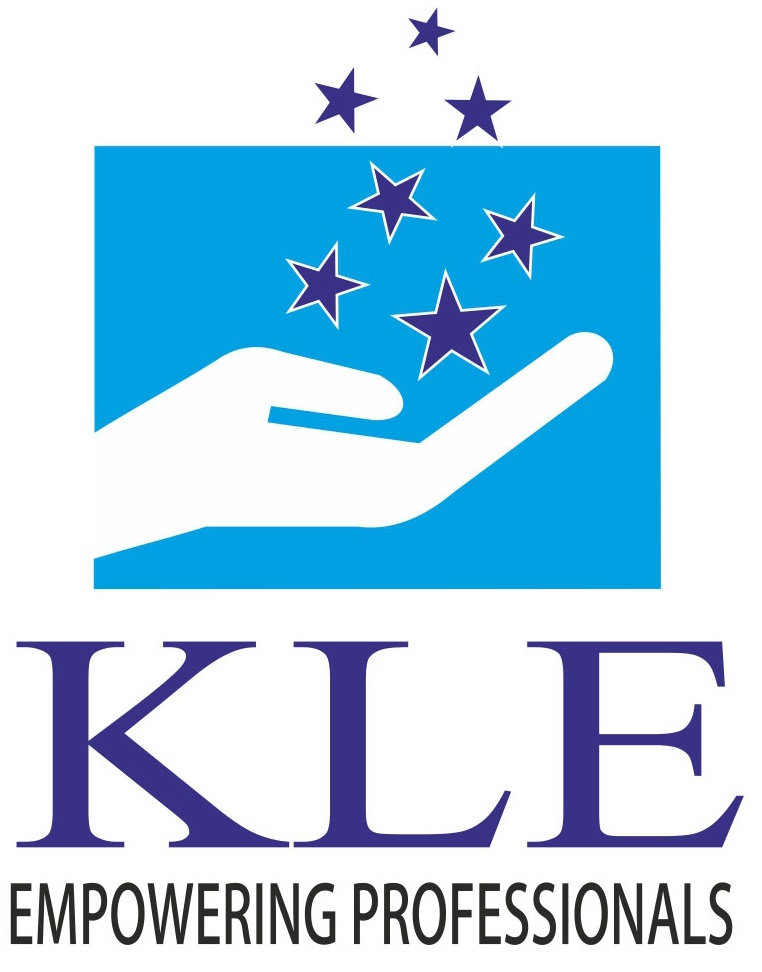 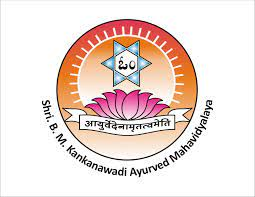 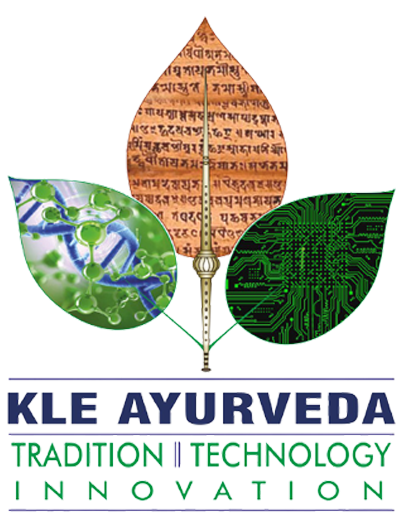 Your Poster’s Title Goes HereName of PresenterName of Institution
International conference on Swasthavritta & Yoga
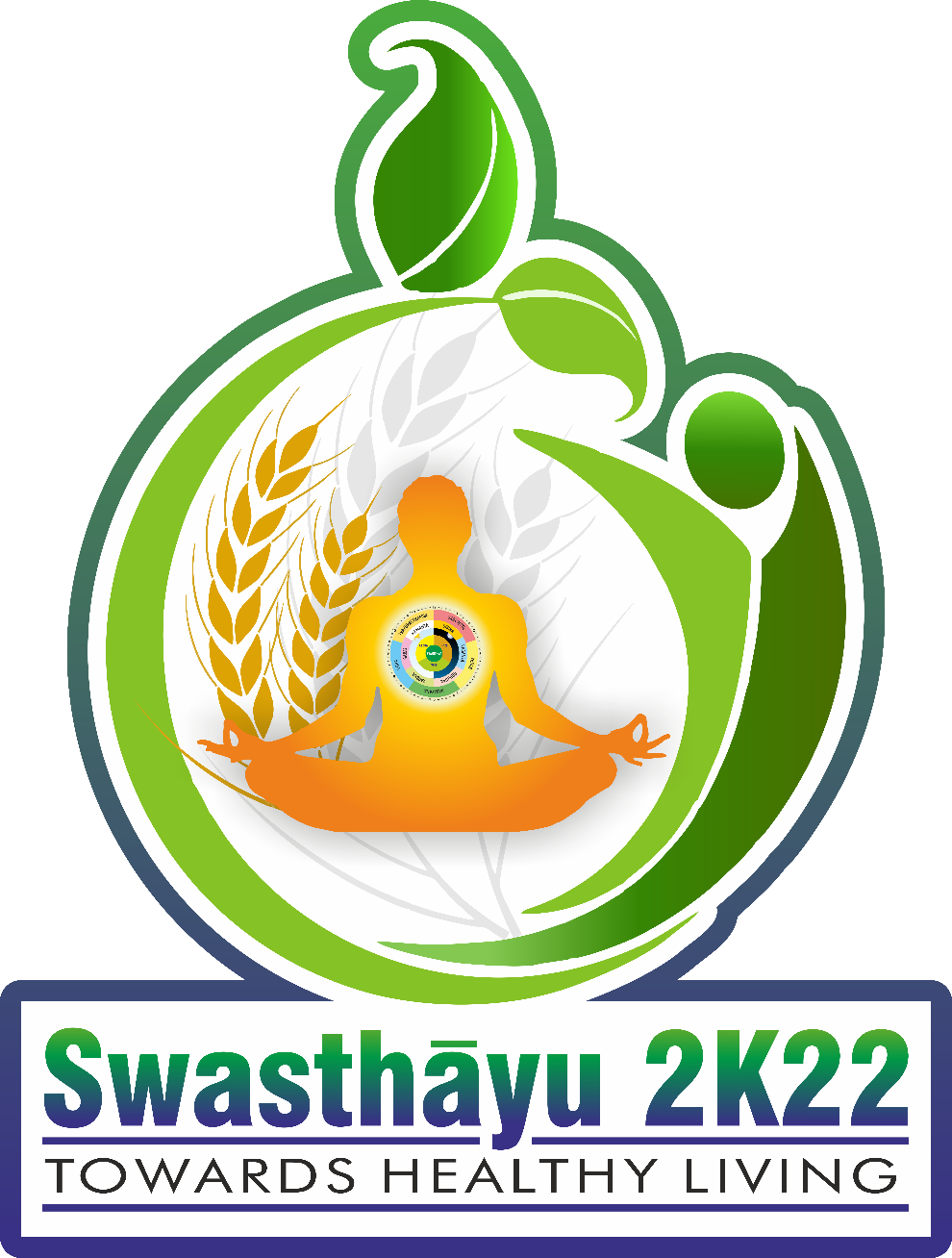 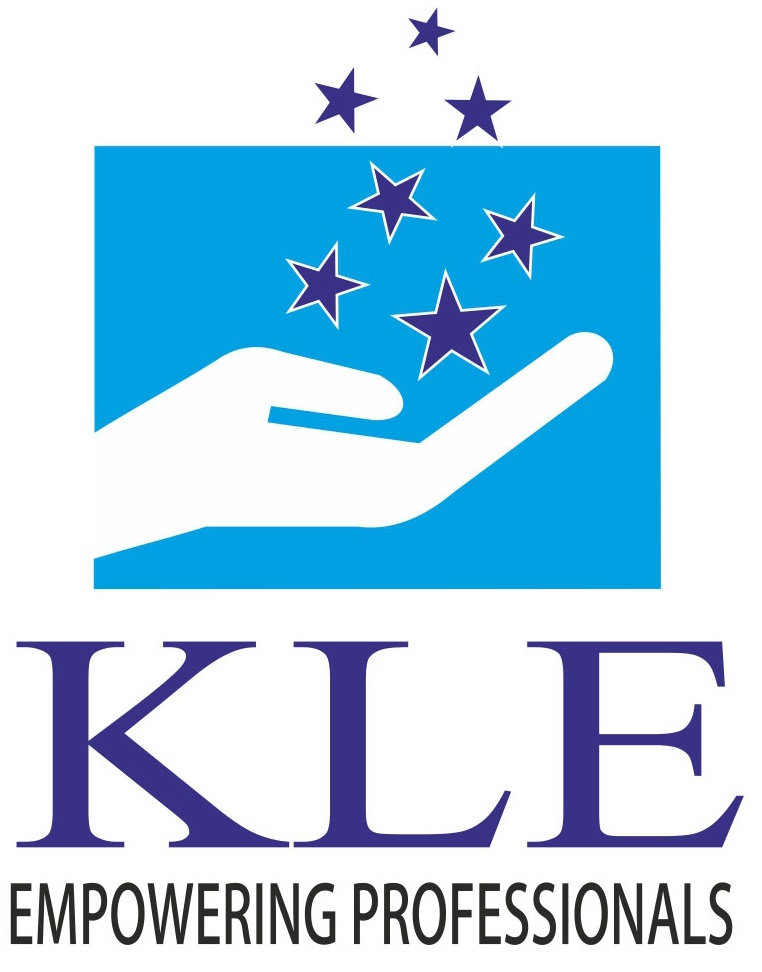 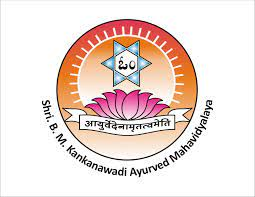 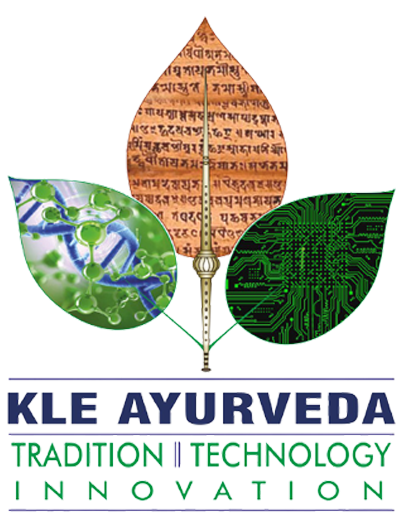